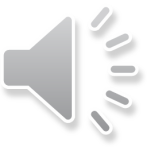 LORD COME TO ME  
Joe Goldsmith
Lord, come to me, I need your graceLord, come to me, Show me the wayInto your arms, Keep me safePlease take my hand, 
Cuz all I can do is pray
Lord, be with me, Help me find the wordsLord, be with me, Show me the truth
Help me understand, What this all meansOpen my eyes, I’m callin out to You
Lord take me, Take me all away
Make me born again,
In the light of Your graceLord take me, Place me in your heartFill my life with love,
With You I want to start
Lord, I sing to You, I lift up my handsLord, I sing to You, I proudly stand
I’m not ashamed, To spread Your wordTo everyone I say, 
“There’s glory in His name!”
Lord take me, Take me all away
Make me born again,
In the light of Your graceLord take me, Place me in your heartFill my life with love,
With You I want to start
You are the way
You are the truthYou are the light
I’ve been renewed
Lord take me, Take me all away
And make me born again,
In the light of Your graceLord take me, Place me in your heartFill my life with love,
With You I want to start